ΙΣΤΟΡΙΑ ΤΟΥ ΝΕΟΤΕΡΟΥ ΚΑΙ ΤΟΥ ΣΥΓΧΡΟΝΟΥ ΚΟΣΜΟΥ
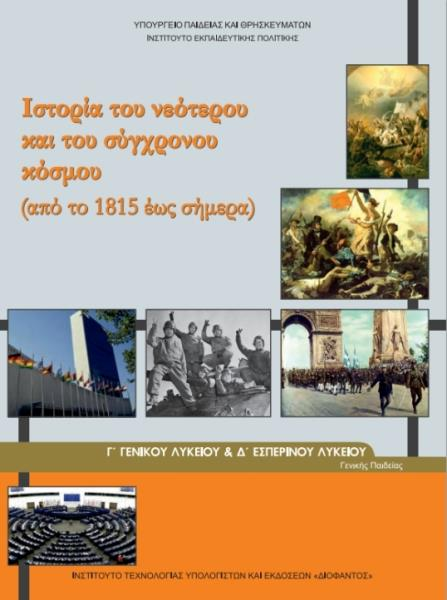 Κεφάλαιο Α΄Η Ευρώπη και ο κόσμος τον 19ο αιώνα (1815-1871)
Το επαναστατικό   κύμα του 1848 στην Ευρώπη.
Ενότητα 3: Η ελληνική επανάσταση του 1821- ένα μήνυμα ελευθερίας για την Ευρώπη
Η Ελευθερία οδηγεί τον Λαό (γαλλικά: La liberté guidant le peuple) είναι πίνακας του Γάλλου ζωγράφου Ευγένιου Ντελακρουά εμπνευσμένο από την Ιουλιανή επανάσταση του 1830
Ο χαρακτήρας της Ελληνικής Επανάστασης
Η επανάσταση των Ελλήνων το 1821 εξασφάλισε στο έθνος ανεξάρτητη εθνική εστία. 
 Η Ελληνική Εθνική Παλιγγενεσία ήταν  εθνικό κίνημα, συγγενές με τα αντίστοιχα εθνικά κινήματα της εποχής του. 
 Το ελληνικό εθνικό κίνημα ήταν πολιτικό κίνημα, που αποσκοπούσε:
στην  απελευθέρωση του  έθνους 
στη σύσταση και ανεξάρτητου εθνικού κράτους 
τη συγκρότηση  αντιπροσωπευτικής 
        & ευνομούμενης  πολιτείας
Τα κυριότερα συστατικά στοιχεία του ελληνικού εθνικού κινήματος
Η προβολή των Ελλήνων της εποχής ως απογόνων και κληρονόμων των αρχαίων Ελλήνων
 Η ταύτιση των Ελλήνων με τους άλλους Ευρωπαίους και η διάκρισή τους από τους Τούρκους 
 Η καταγγελία της τουρκικής κυριαρχίας ως παράνομης και της εξουσίας του Οθωμανού σουλτάνου ως αυθαίρετης 
 Η προβολή του δικαιώματος των Ελλήνων να διεκδικήσουν την  ελευθερία τους από την κυριαρχία και την εξουσία των Τούρκων και να συστήσουν ανεξάρτητη και ευνομούμενη πολιτεία στη βάση των αρχών της εθνικής αυτοδιάθεσης και της λαϊκής κυριαρχίας
Οργάνωση και έκρηξη της επανάστασης
Φιλική Εταιρεία: Μυστική οργάνωση που ιδρύθηκε το 1814 στην Οδησσό της Ρωσίας από τρεις Έλληνες: τον Εμμανουήλ Ξάνθο, το Νικόλαο Σκουφά και τον Αθανάσιο Τσακάλωφ. Στελέχη της εταιρείας ήταν ο Παναγιώτης Αναγνωστόπουλος και ο Παναγιώτης Σέκερης.
- Αρχική πρόθεση των συνωμοτών πατριωτών ήταν να προκληθεί γενική επανάσταση των Ελλήνων για την απελευθέρωση της πατρίδας από τους Οθωμανούς Τούρκους.
- Στόχος τους: να αναθέσουν την ηγεσία στον Ιωάννη Καποδίστρια.
- Καποδίστριας: αρνήθηκε να αναλάβει την ηγεσία, η οποία δόθηκε το 1820 στον Αλέξανδρο Υψηλάντη.
Φιλική Εταιρεία
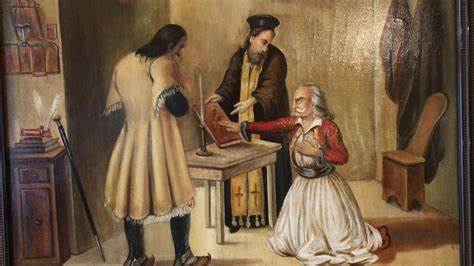 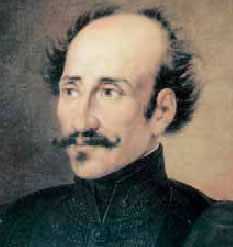 Αλέξανδρος Yψηλάντης
Τα σύμβολα της Φιλικής Εταιρείας
Επαναστατικές εστίες σε όλη την Ελλάδα
Αλέξανδρος Υψηλάντης στη Μολδαβία και τη Βλαχία, 
Εμμανουήλ Παππάς στη Μακεδονία, 
Αθανάσιος Διάκος, Οδυσσέας Ανδρούτσος, Μάρκος Μπότσαρης, Γεώργιος Καραϊσκάκης, Θεόδωρος Κολοκοτρώνης, Γρηγόριος Δικαίος ή Παπαφλέσσας.
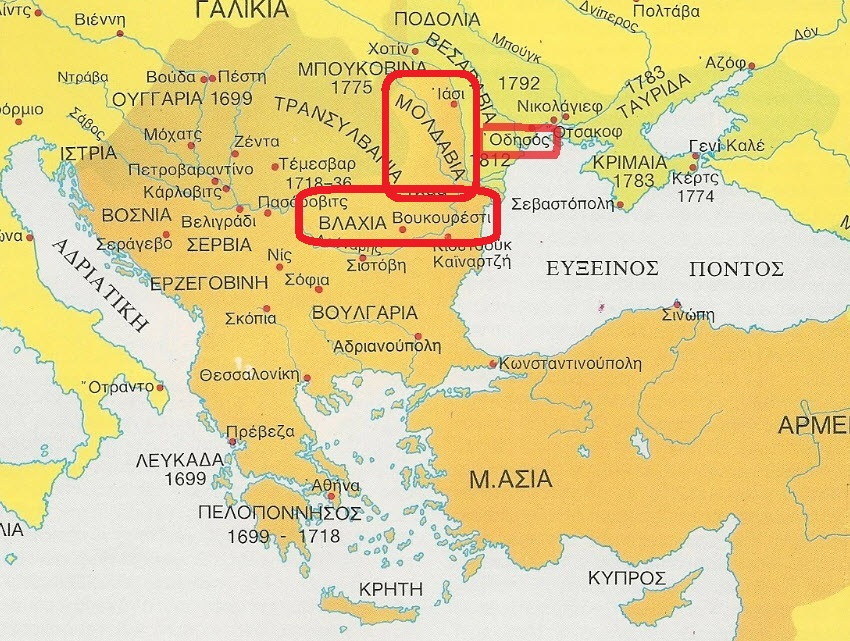 https://www.youtube.com/watch?v=1P9YaxdR10k
Η πολιτική συγκρότηση των Ελλήνων
Οι τοπικοί οργανισμοί: Πολιτικοί σχηματισμοί τοπικού χαρακτήρα, ένα είδος τοπικών κυβερνήσεων. Ελέγχονταν από προεστούς, Φαναριώτες και ιεράρχες. 
Γερουσία της Δυτ. Χέρσου Ελλάδος 
Πελοποννησιακή Γερουσία
Άρειος πάγος   (Αν. Στερεά Ελλάδα) 
Σφραγίδες
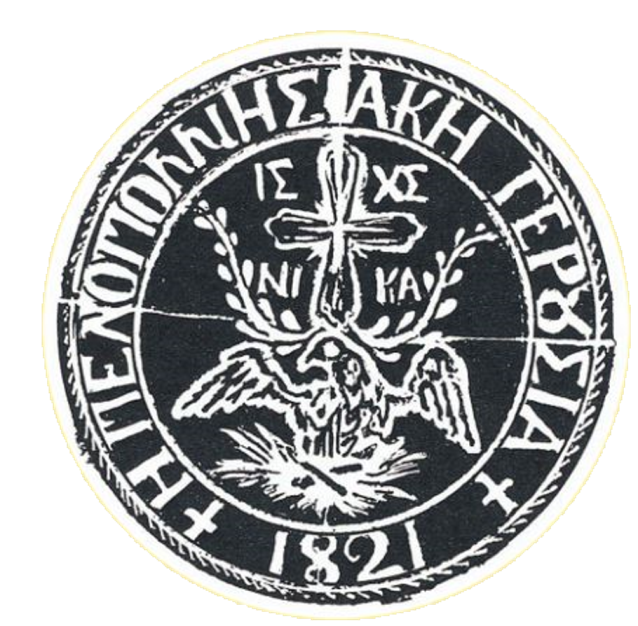 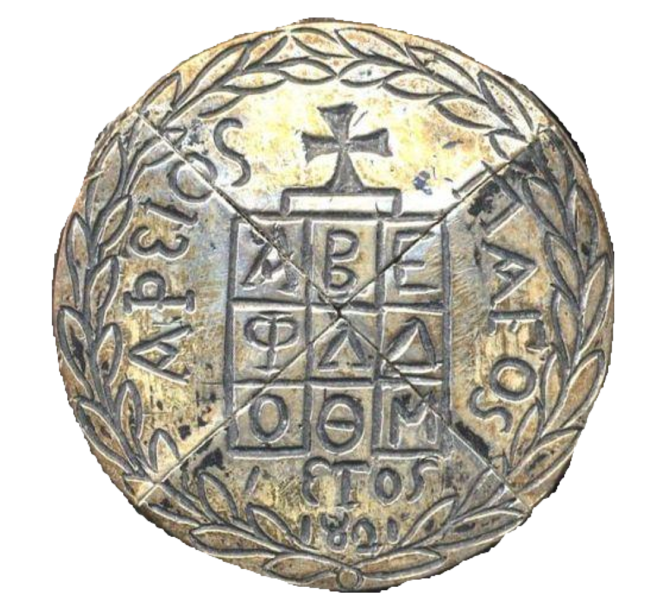 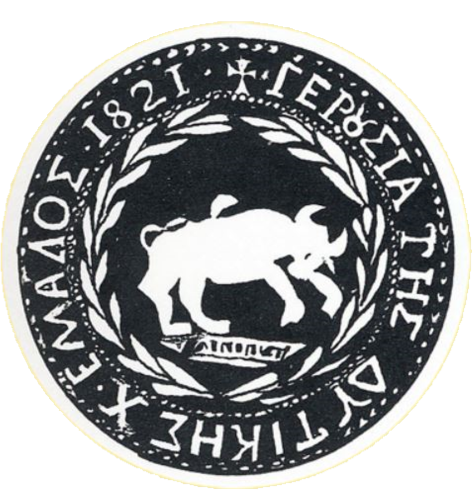 Πολιτικές διαμάχες
Το καλοκαίρι του 1821 έφτασε στην Πελοπόννησο ο Δημ. Υψηλάντης για να αναλάβει την ηγεσία του Αγώνα. Αρκετοί οπλαρχηγοί και Φιλικοί συσπειρώθηκαν γύρω του και τάχθηκαν εναντίον των προεστών, των Φαναριωτών και των ιεραρχών, που επιχειρούσαν να μονοπωλήσουν την εξουσία.
 Ο Ελληνικός Εμφύλιος της περιόδου 1823 - 1825 έλαβε χώρα κατά τη διάρκεια της Ελληνικής Επανάστασης ως ανταγωνισμός ισχύος για την ηγεσία της επαναστάσεως αλλά και του υπό διαμόρφωση νέου ελληνικού κράτους. Χωρίζεται σε δύο φάσεις: η πρώτη (Φθινόπωρο 1823 - Καλοκαίρι 1824) χαρακτηρίστηκε μόνο από έντονες πολιτικές διαμάχες μεταξύ Φιλικών και Κοτζαμπάσηδων, ενώ η δεύτερη (Ιούλιος 1824 - Ιανουάριος 1825) από εμφύλιες συρράξεις μεταξύ κυβερνητικών, υποστηριζόμενων από την Αγγλία, και Πελοποννησίων.
Α΄ Εθνοσυνέλευση, Επίδαυρος, Δεκέμβριος 1821-Ιανουάριος 1822
Ψήφισε το πρώτο ελληνικό σύνταγμα, γνωστό ως Σύνταγμα της Επιδαύρου, κείμενο έντονα επηρεασμένο από τα συντάγματα της γαλλικής Επανάστασης, που ανακήρυξε την ελληνική ανεξαρτησία, θέσπισε το πολίτευμα της αβασίλευτης δημοκρατίας, μοναδική εξαίρεση στην Ευρώπη, στην οποία τότε επικρατούσε η βασιλεία.
Β΄ Εθνοσυνέλευση, Άστρος Κυνουρίας, Μάρτιος-Απρίλιος του 1823
Νόμος της Επιδαύρου (ελαφρώς τροποποιημένη εκδοχή του Συντάγματος της Επιδαύρου). Καταργήθηκαν όλοι οι τοπικοί οργανισμοί και το αξίωμα του αρχιστρατήγου, που έφερε ως τότε ο Κολοκοτρώνης. (Πρόεδρος του Εκτελεστικού ορίστηκε ο Πετρόμπεης Μαυρομιχάλης και του Βουλευτικού ο Α. Μαυροκορδάτος).
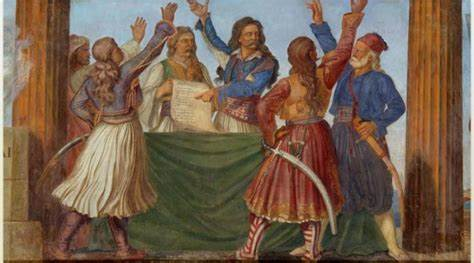 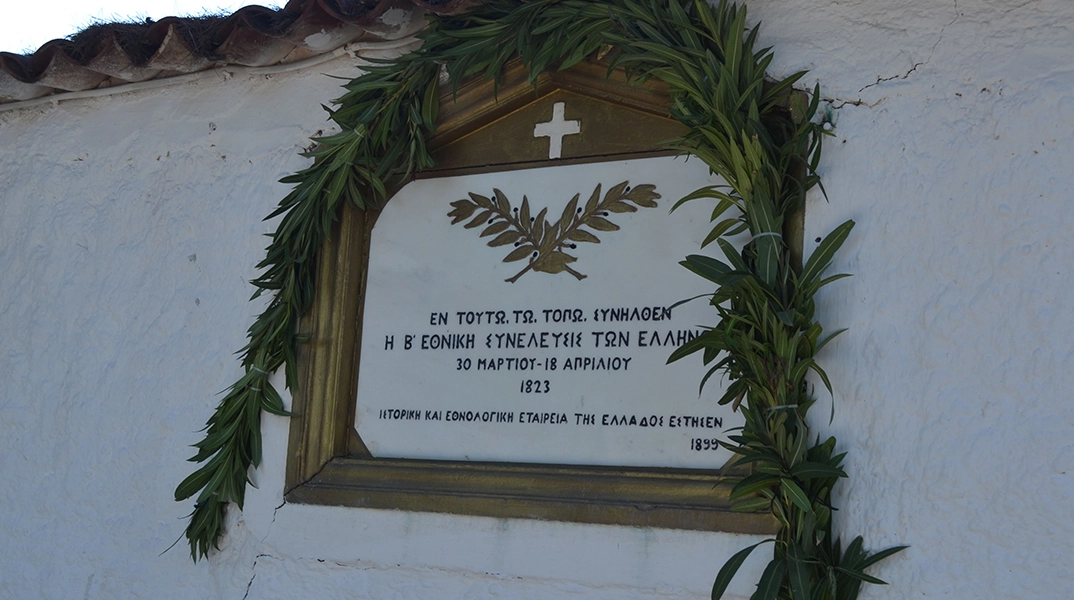 Εμφύλιος πόλεμος, φθινόπωρο του 1823
Αρχικά ήταν πολιτική σύγκρουση, αλλά εξελίχθηκε σε ανοιχτή ένοπλη αναμέτρηση. Αίτια: 
 1. Οι αντιθέσεις ανάμεσα στους Έλληνες που προεπαναστατικά είχαν την  εξουσία και επιδίωκαν να τη διατηρήσουν και τώρα (προεστοί, Φαναριώτες, ιεράρχες) και σε εκείνους που αναδείχτηκαν στα πεδία των μαχών και διεκδικούσαν μερίδιο στην εξουσία (οπλαρχηγοί, Φιλικοί). 
 2. Οι τοπικιστικές αντιθέσεις 
 3. Οι διαφωνίες για τη διαχείριση των χρημάτων του δανείου από την Αγγλία 
 4. Οι καθαρά προσωπικές αντιπαλότητες και φιλοδοξίες. 
1824-1825: Ο Μαυροκορδάτος και οι Υδραίοι συμμάχησαν με τον Ιωάννη Κωλέττη, απέκλεισαν τους Πελ/σίους από την εξουσία. Στρατεύματα από τη Στερεά Ελλάδα λεηλάτησαν τη Β. Πελ/σο, αναγκάζοντας τους Πελοποννησίους να συνθηκολογήσουν. Φυλάκισαν τον Κολοκοτρώνη και τον Οδυσσέα Ανδρούτσο.
Από τη μεριά των Ελλήνων όμως έγινε εν μέρει αντιληπτό πως σε ένα τόσο μεγαλεπήβολο εθνικό στόχο δεν υπάρχουν περιθώρια κατασπατάλησης δυνάμεων σε εσωτερικές διαμάχες και η συνεισφορά του κάθε πολεμιστή είναι απαραίτητη. Την άποψη αυτή ενστερνιζόταν και ο Θεόδωρος Κολοκοτρώνης, που στον λόγο του αργότερα στην Πνύκα παρατήρησε τη διαφορά στη συμπεριφορά των Ελλήνων, όταν κυριαρχούσε η ομόνοια και η αλληλοσυμπαράσταση, με αυτήν που έδειξαν στη συνέχεια κατά την διάρκεια του εμφύλιου,  λέγοντας χαρακτηριστικά «τότε που ήρχισεν η διχόνοια και εχάθη η προθυμία και η ομόνοια …όταν προστάζουνε πολλοί, ποτέ το σπίτι δε χτίζεται ούτε τελειώνει…επειδή είμεθα εις τέτοια κατάσταση, εξ αιτίας της διχόνοιας, μας έπεσε η Τουρκιά επάνω μας και κοντέψαμε να χαθούμε, και εις τους στερνούς επτά χρόνους δεν κατορθώσαμε μεγάλα πράγματα».
Ύμνος εις την Ελευθερία
Ο «Ύμνος εις την Ελευθερίαν» γράφηκε από τον ποιητή Διονύσιο Σολωμό το 1823, στη Ζάκυνθο. Αποτελείται από 159 τετράστιχες στροφές και μελοποιήθηκε το 1828 από τον Νικόλαο Μάντζαρο. Το 1864 οι δύο πρώτες στροφές του καθιερώθηκαν ως ο εθνικός ύμνος της Ελλάδας από τον βασιλιά Γεώργιο τον Α':

«Σε γνωρίζω από την κόψη
του σπαθιού την τρομερή,
σε γνωρίζω από την όψη
που με βια μετράει τη γη.

Απ' τα κόκαλα βγαλμένη
των Ελλήνων τα ιερά,
και σαν πρώτα ανδρειωμένη,
χαίρε, ω χαίρε, Ελευθεριά!».
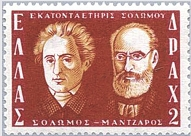 Γ΄ Εθνοσυνέλευση
Συγκλήθηκε το 1826 στην Επίδαυρο αλλά διαλύθηκε όταν έγινε γνωστή η πτώση του Μεσολογγίου και  επανασυγκλήθηκε στην Τροιζήνα, το 1827. 
1. Εξέλεξε κυβερνήτη της Ελλάδας τον Ιωάννη Καποδίστρια με θητεία 7 ετών, ο οποίος έφτασε στην Ελλάδα το 1828 και μέχρι τη δολοφονία του (1831),
2. έθεσε τις βάσεις της οικονομίας, της δημόσιας διοίκησης και της δικαιοσύνης, του στρατού και της εκπαίδευσης  και
 3. Ψήφισε το Πολιτικό Σύνταγμα της Ελλάδος, το οποίο βασιζόταν στην αρχή της διάκρισης των εξουσιών, διαπνεόταν από φιλελεύθερες ιδέες και ήταν το πιο δημοκρατικό σύνταγμα της εποχής του.
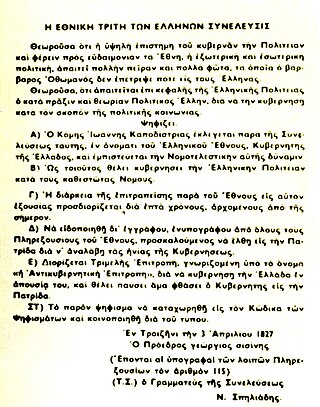 Η έκβαση της Επανάστασης
Πρωτόκολλο Ανεξαρτησίας 1830: 
Προέβλεπε ανεξαρτησία και την εδαφική έκταση της νέας χώρας. Η Ελλάδα υπήχθη σε καθεστώς εγγύησης της εδαφικής της ακεραιότητας, της εθνικής της ανεξαρτησίας και του μοναρχικού πολιτεύματος. 
Οι Μ. Δυνάμεις μπορούσαν να παρεμβαίνουν στα ζητήματα του νεοσύστατου ελληνικού κράτους. 
 Με τις διεθνείς πράξεις του 1830 και 1832 στο ελληνικό κράτος περιλαμβάνονταν μόνο η Στ. Ελλάδα, η Πελ/σος και οι Κυκλάδες. Έμειναν εκτός του ελληνικού κράτους: Κρήτη, Επτάνησα, Β.Α. Αιγαίο, Δωδεκάνησα, Θεσσαλία, Ήπειρος, Μακεδονία, Θράκη. 
 Δημιουργήθηκαν οι προϋποθέσεις για να αναπτυχθεί η Μεγάλη Ιδέα, δηλ. η εθνική πολιτική που αποσκοπούσε στην απελευθέρωση των ιστορικών ελληνικών χωρών και των τόπων γενικά όπου κατοικούσαν Έλληνες, οι οποίοι στο εξής ονομάστηκαν από την ελεύθερη ελληνική εστία αλύτρωτοι Έλληνες.
Ενότητα 4: Το ελληνικό κράτος και η εξέλιξή του (1830-1881)
Το ελληνικό κράτος υπήρξε προϊόν
1. Του Αγώνα των Ελλήνων εναντίον των Τούρκων                                                                                                 
2. Του συγκερασμού επιδιώξεων των «εγγυητριών» Δυνάμεων (Αγγλίας, Γαλλίας, Ρωσίας)                                          
Η περιορισμένη έκταση και το καθεστώς του 
	καθόρισαν σε μεγάλο βαθμό την πορεία του και 
	οδήγησαν στην ανάπτυξη της Μ. Ιδέας   &  του αλυτρωτισμού
Εδαφική επικράτεια
Πολίτευμα
Παρά τη βούληση του ελληνικού λαού, οι Μ. Δυνάμεις επέβαλαν ως πολίτευμα την απόλυτη μοναρχία με πρώτο βασιλιά των Ελλήνων το Βαυαρό Όθωνα.
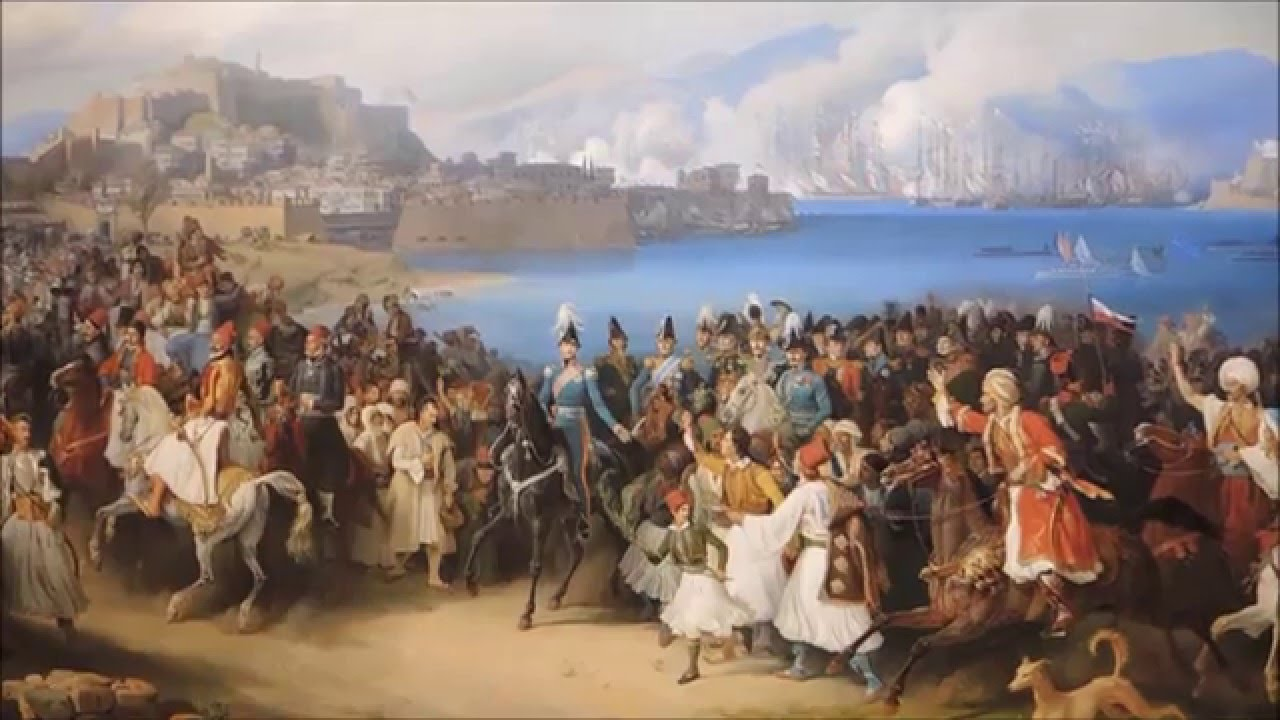 Νικόλαος Φερεκείδης (1862-1929). Η υποδοχή του Βασιλέα Όθωνα της Ελλάδος στο Ναύπλιο, 1901 (αντίγραφο έργου του Peter von Hess , 1835) Λάδι σε μουσαμά, 152 x 225 εκ. © Συλλογή Εθνικής Τράπεζας της Ελλάδος
Αλυτρωτισμός – Μεγάλη Ιδέα
Η εθνική  πολιτική για την απελευθέρωση των υπόδουλων τόπων που ανήκαν ιστορικά   στον ελληνισμό και την ενσωμάτωσή  τους στο ελληνικό κράτος.                  
Η Μ. Ιδέα κυριάρχησε για δεκαετίες στην πολιτική ζωή του τόπου δημιουργώντας ευρύτατη εθνική συναίνεση.
Οι διαφορετικές εκτιμήσεις για τη Μεγάλη Ιδέα
«Μολονότι κατά την περίοδο της απολυταρχίας εμφανίστηκαν αμυδρότατα μόνο σημάδια κάποιας θεμελιακής διαφοράς γύρω από την εφαρμογή της Μεγάλης Ιδέας, το 1848 πλέον ο χαρακτήρας των κομμάτων καθοριζόταν από μια διευρυνόμενη διάσταση πάνω στο ζήτημα της Μεγάλης Ιδέας.
 Το ένα στρατόπεδο ήταν υπέρ της φιλικής συνύπαρξης με την Οθωμανική Αυτοκρατορία, της διοικητικής εδραίωσης του ελληνικού κράτους και της εσωτερικής ανάπτυξης των πλουτοπαραγωγικών πηγών, στοιχείων τα οποία θεωρούσε ασφαλείς προϋποθέσεις για την πραγματοποίηση της Μεγάλης Ιδέας στο μέλλον. Κατά τη γνώμη τους, οι σποραδικές προσπάθειες για υποκίνηση εξεγέρσεων στην Τουρκία προκαλούσαν απλώς την εχθρότητα της οθωμανικής κυβέρνησης, συνεπάγονταν σκληρά αντίποινα για τους Έλληνες της Οθωμανικής Αυτοκρατορίας και κρατούσαν την Ελλάδα σε αναταραχή.    Το άλλο στρατόπεδο πίστευε ότι η μικρή εδαφική έκταση της Ελλάδας ήταν η αιτία της διοικητικής ανεπάρκειας και της μη βιωσιμότητας της οικονομίας. Συνηγορούσε για τη χρησιμοποίηση όλων των πόρων για τη συγκαλυμμένη υποστήριξη ένοπλων εξεγέρσεων, όπου και όποτε ήταν δυνατό. Με λίγα λόγια, επιθυμούσε να εκπληρώσει την εθνική αποστολή και ταυτόχρονα να επιλύσει τα εσωτερικά προβλήματα. Το να διατηρήσει κανείς φιλικές σχέσεις με την Τουρκία ήταν αδύνατο, έλεγαν, και το να περιμένει μια σαφώς ευνοϊκή διεθνή κατάσταση για να επιτεθεί εναντίον της Οθωμανικής Αυτοκρατορίας ήταν τόσο ηττοπαθές όσο θα ήταν το 1821»

John. Α. Petropoulos, Πολιτική και συγκρότηση κράτους στο ελληνικό βασίλειο (1833- 1843), ΜΙΕΤ, Αθήνα 1997, σ. 632-633.
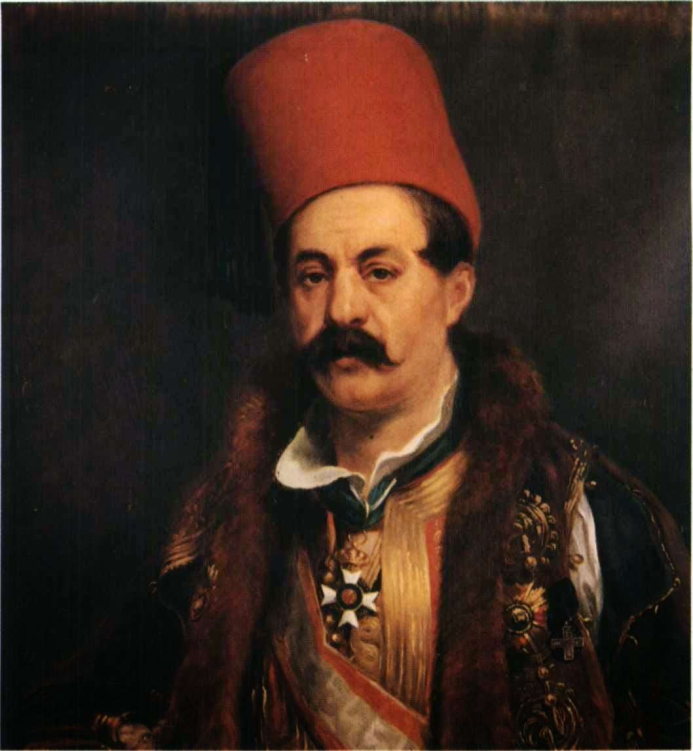 Ιωάννης Κωλέττης
Αθηναϊκό καφενείο των πρώτων μετεπαναστατικών χρόνων. Από την ίδρυση του ελληνικού κράτους η πολιτική απασχολούσε τους περισσότερους Έλληνες, και τα καφενεία της πρωτεύουσας αποτελούσαν χώρο διεξαγωγής έντονων πολιτικών συζητήσεων. Εθνικό Ιστορικό Μουσείο, Αθήνα.
Οι πρώτες προσπάθειες συγκρότησης του κράτους
Η Ελλάδα στα χρόνια του Όθωνα ήταν οικονομικά κατεστραμμένη, με ανύπαρκτες υποδομές και υποθηκευμένα τα εθνικά κτήματα, λόγω των δανείων από την Αγγλία, ενώ μαστιζόταν από τη ληστεία. 
 Ο Όθωνας -και το επιτελείο των εξειδικευμένων Βαυαρών συμβούλων του-  προσπάθησε να (ανα)συγκροτήσει τη χώρα. Επιχείρησε να οργανώσει, σύμφωνα με τα πρότυπα της εποχής τη δημόσια διοίκηση, τη νομοθεσία, την εκπαίδευση, το στρατό, την πολεοδομία της νέας πρωτεύουσας.
Όθωνας και Αμαλία
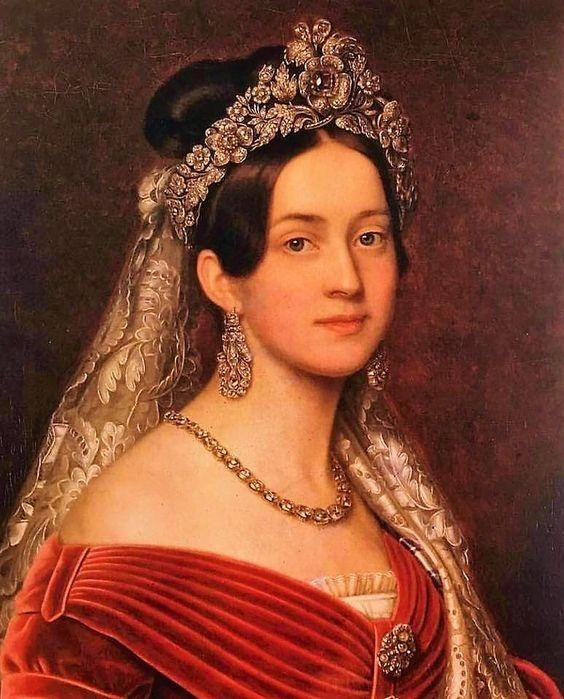 Η επανάσταση της 3ης Σεπτεμβρίου 1843
Έγινε από επαναστατημένες μονάδες στρατού, με αρχηγό τον αρχηγό το διοικητή του ιππικού των Αθηνών, συνταγματάρχη Δ. Καλλέργη. 
Παραχώρηση Συντάγματος- Αφετηρία του κοινοβουλευτικού βίου της χώρας. 
Προκλήθηκε από:
στρώματα του λαού που δυσαρεστήθηκαν με την πολιτική του Όθωνα, όπως παλαιοί άρχοντες που είχαν παραγκωνιστεί από τα δημόσια πράγματα φιλελεύθεροι πολιτικοί και διανοούμενοι, που δυσανασχετούσαν εξαιτίας της απουσίας Συντάγματος 
 μέρος του λαού που υποκινήθηκε από συντηρητικούς κύκλους της εκκλησίας, λόγω της ανακήρυξης του αυτοκεφάλου της Εκκλησίας της Ελλάδος.
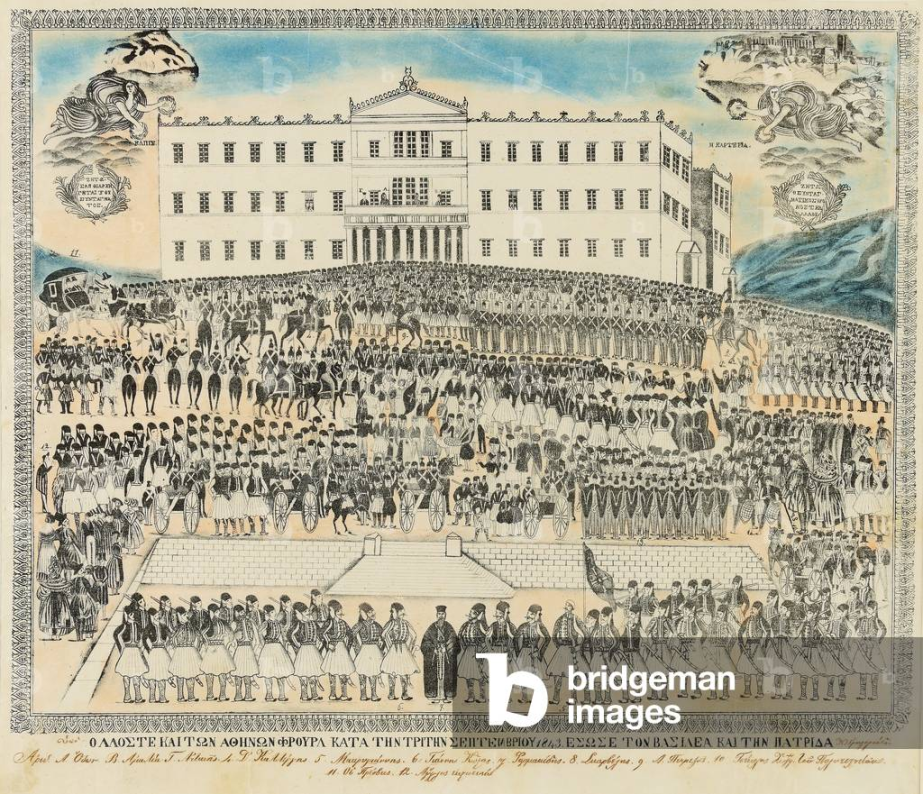 Το Σύνταγμα του 1844
Ένα από τα πιο φιλελεύθερα Συντάγματα της εποχής. Ωστόσο, δεν κατοχύρωνε τη λαϊκή κυριαρχία, επειδή δεν υπήρχαν σταθεροί πολιτικοί σχηματισμοί, για να εξασφαλίσουν την άσκηση της εξουσίας από την πλειοψηφία του κοινοβουλίου.  
 Αυτήν την περίοδο εμφανίζεται μια «νέα γενιά» ανδρών, που χαρακτηρίζεται από ενδιαφέρον για τις εξελίξεις και μόρφωση (Εθνικό Καποδιστριακό Παν/μιο) και θα συμμετάσχει στην έξωση του Όθωνα  (1862).
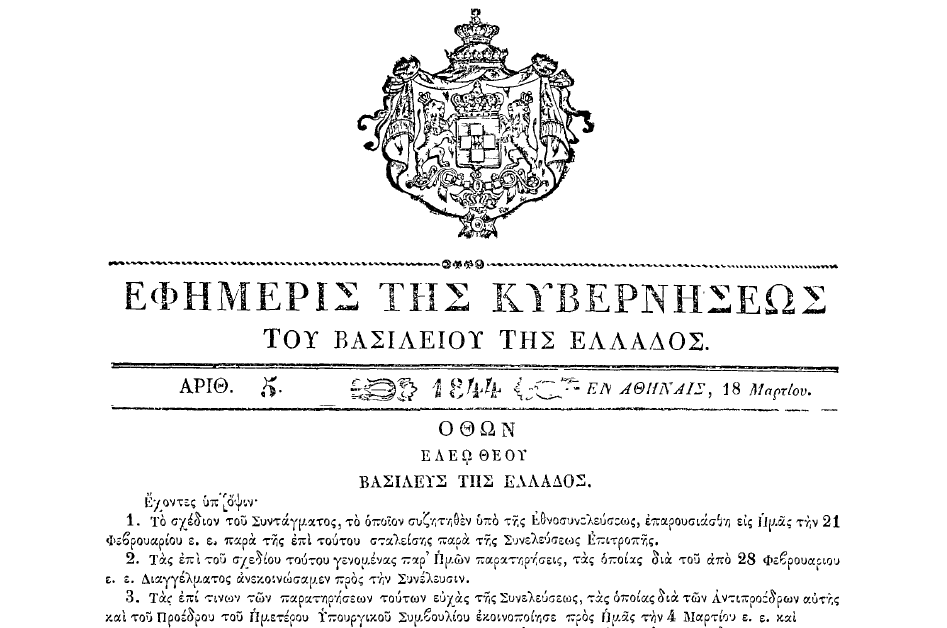 Το Σύνταγμα του 1864
Καθιέρωσε την αρχή της λαϊκής κυριαρχίας, την οποία, ωστόσο, ο νέος ηγεμόνας της χώρας, Γεώργιος Α' Γλύξμπουργκ, ο παραβίαζε συστηματικά, αναθέτοντας την εντολή σχηματισμού κυβέρνησης κατά βούληση.
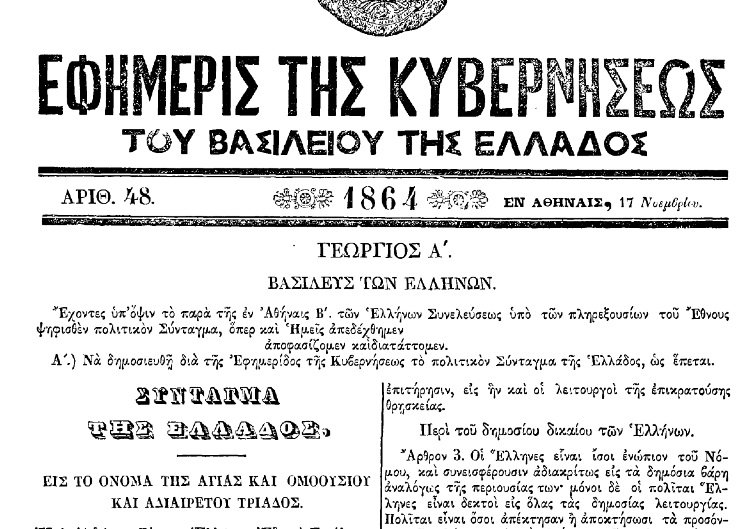 Αρχή της δεδηλωμένης 1875
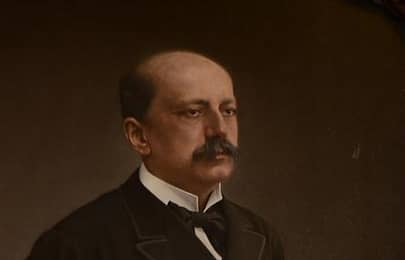 Τις πρακτικές του βασιλιά Γεωργίου Α΄(διόριζε υπουργούς από την μειοψηφία ή “ακόμη και τον κηπουρό του”) και τις επιπτώσεις τους στην πολιτική ζωή της χώρας κατήγγειλε ο Χαρίλαος Τρικούπης (στο περίφημο άρθρο του με τίτλο «Τις πταίει;»), και υποχρέωσε τον ανώτατο άρχοντα να σέβεται τη λαϊκή ετυμηγορία, αποδεχόμενος την αρχή της δεδηλωμένης, που όριζε ότι προϋπόθεση για να γίνει κάποιος πρωθυπουργός της χώρας ήταν να διαθέτει τη δεδηλωμένη εμπιστοσύνη της πλειοψηφίας της Βουλής.
Κατοχύρωση λαϊκής κυριαρχίας
Δημιουργία κομμάτων με σταθερές αρχές και προγράμματα. - Εδραίωση του δικομματισμού (κατά το αγγλικό πρότυπο). 
 Κορυφαίος εθνικός ιστοριογράφος και θεμελιωτής της πολιτιστικής συνέχειας του έθνους ο Κων/νος Παπαρρηγόπουλος.
Ενότητα 5: Το «Ανατολικό Ζήτημα»
Ανατολικό Ζήτημα: το διεθνές ζήτημα που προκλήθηκε από τη βαθμιαία  υποχώρηση της ισχύος της Οθωμανικής Αυτοκρατορίας και την πλήρωση του κενού που προέκυψε από αυτή την υποχώρηση στην Εγγύς Ανατολή και ιδίως στη Χερσόνησο του Αίμου.

Η Οθωμανική αυτοκρατορία
στις αρχές 19ου αι.
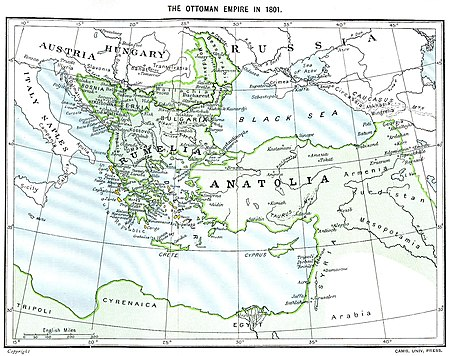 Ενότητα 6: Η Βιομηχανική Επανάσταση στην Αγγλία
Το ιστορικό φαινόμενο που εμφανίστηκε για πρώτη φορά στην Αγγλία γύρω στα μέσα του 18ου αιώνα και ξεκίνησε με την εκμηχάνιση της παραγωγής, η οποία με  διάφορες βελτιώσεις οδήγησε στην εκβιομηχάνιση, δηλαδή στη γενίκευση της χρήσης των μηχανών.
 Βασικά χαρακτηριστικά του νέου παραγωγικού συστήματος στην Αγγλία: 
 Η υποκατάσταση του ανθρώπου από τη μηχανή σε πολλούς τομείς της παραγωγικής διαδικασίας .
 Η αντικατάσταση παραδοσιακών πηγών ενέργειας (αιολική) από νέες (γαιάνθρακας)
 Η χρήση νέων και άφθονων πρώτων υλών.
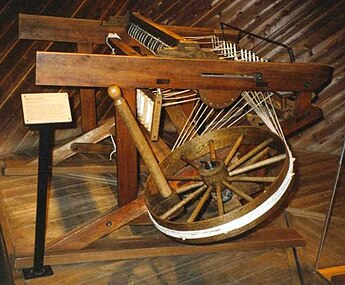 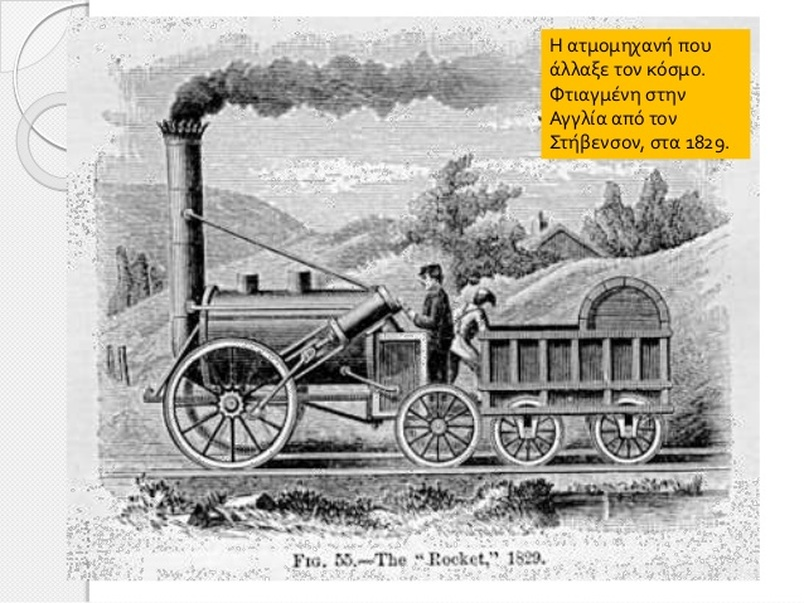 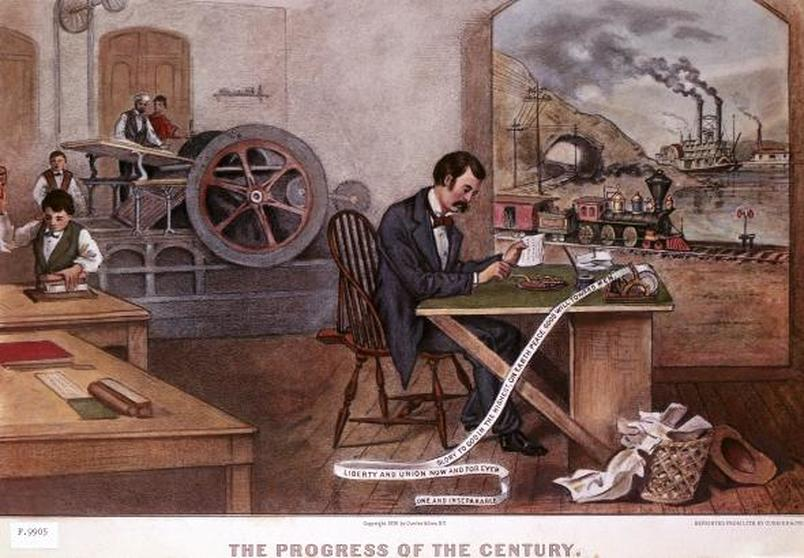 Οι λόγοι που έκαναν την Αγγλία αφετηρία της Βιομηχανικής Επανάστασης
Οι επαναστατικές αλλαγές στην τεχνολογία 
 Οι μεγάλες αλλαγές στην οργάνωση της βιομηχανικής παραγωγής 

Πιο συγκεκριμένα:  
1. αυξήθηκε η ζήτηση βαμβακερών υφασμάτων 
2. υπήρχαν κεφάλαια για επενδύσεις & συσσωρευμένος πλούτος  
3. αφθονούσε το διαθέσιμο εργατικό δυναμικό 
4. υπήρχαν πρώτες ύλες και βιομηχανικά προϊόντα από τις αποικίες 
5. είχαν αναπτυχθεί οι χερσαίες συγκοινωνίες 
6. οι ποσότητες γαιάνθρακα ήταν μεγάλες 
7. οι μεσαιωνικές συντεχνίες που ήταν αντίθετες στην εκβιομηχάνιση βρίσκονταν σε παρακμή  
8. το πιστωτικό σύστημα ήταν αρκετά ανεπτυγμένο
Η παιδική εργασία κατά τον 19ο αιώνα
Η αγγλική κυβέρνηση αποφάσισε να αρχίσει να στέλνει τα ορφανά, τα οποία κόστιζαν στο κράτος σημαντικούς πόρους, στα εργοστάσια και όχι σε ιδρύματα....

«Ανάμεσα στα παιδιά που απασχολούνται στα ορυχεία της Αγγλίας υπάρχουν πάντα και παντού μερικά που είναι μικρότερα από έξι ετών. Τα παιδιά μπαίνουν συνήθως στα ορυχεία στις τέσσερις το πρωί μαζί με τους άντρες και μένουν εκεί έντεκα με δώδεκα ώρες. Αυτά τα δυστυχισμένα πλάσματα στερούνται τον καθαρό αέρα, είναι κακοντυμένα και έχουν κακή διατροφή. Χλωμά πρόσωπα, κοκκινισμένα μάτια, πρησμένα κορμιά, βαθουλωμένα μάγουλα, δερματικά εξανθήματα και άσθμα τα διακρίνουν από πλευράς υγείας από άλλα παιδιά της ίδιας κοινωνικής τάξης ».

Lein Weissensteiner, Zeitbilder. Geschichte und Sozialkunde 7 [=Εικόνες Εποχών. Ιστορία και Κοινωνιολογία 7], Βιέννη 1988.
Τα παιδιά δούλευαν από 14 έως 16 ώρες την ημέρα, σε επικίνδυνο εργασιακό περιβάλλον, έτρωγαν ελάχιστο και χαμηλής ποιότητας φαγητό και κοιμόντουσαν σχεδόν στοιβαγμένα σε μικροσκοπικούς κοιτώνες.
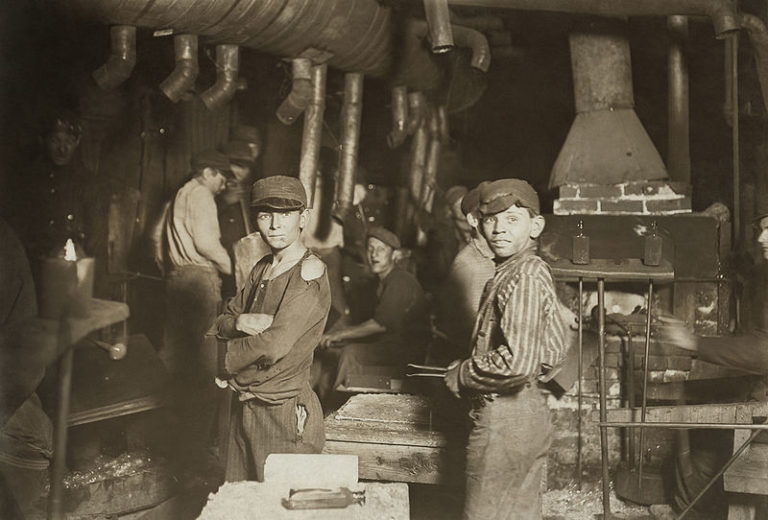 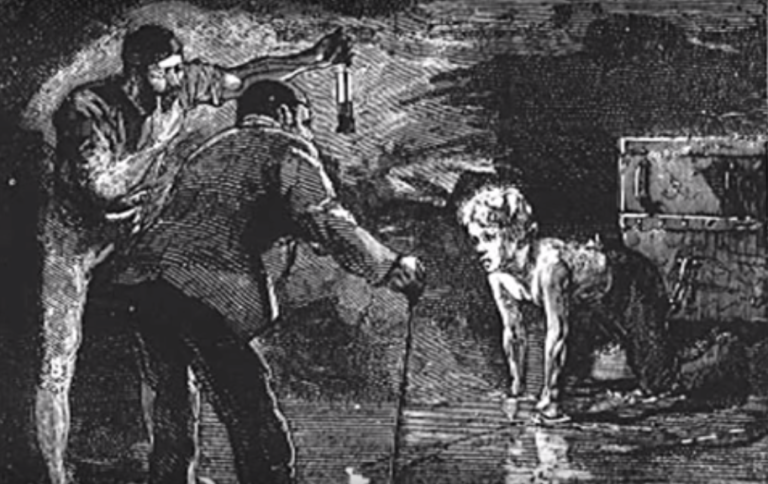 Το γυναικείο κίνημα
Η βιομηχανική κοινωνία στην Ευρώπη και την Αμερική χαρακτηρίστηκε από μια έξαρση των λεγόμενων φεμινιστικών κινημάτων. Τα κινήματα αυτά απαιτούσαν τα ίδια δικαιώματα για τις γυναίκες και τους άνδρες. Υποστήριζαν ότι οι γυναίκες καταπιέζονταν από τους άνδρες και ότι αυτή η καταπίεση έπρεπε να σταματήσει. Το πρώτο σημαντικό φεμινιστικό φυλλάδιο ήταν "Η διεκδίκηση των δικαιωμάτων των γυναικών" (1792), το οποίο ανέφερε ότι οι γυναίκες δεν υπήρχαν απλώς για την ανατροφή των παιδιών και για την ευχαρίστηση των ανδρών, αλλά έπρεπε να έχουν τις ίδιες ευκαιρίες με τους άνδρες στην εκπαίδευση, στην εργασία και την πολιτική. 
Η Elizabeth Cady Stanton συγκάλεσε την πρώτη Συνέλευση για τα Δικαιώματα των Γυναικών στη Νέα Υόρκη, το 1848, για να διακηρύξει μια λίστα δικαιωμάτων για τις γυναίκες. Η Συνέλευση αυτή έδωσε το έναυσμα για το κίνημα που ονομάστηκε "Εθνική Ένωση για το Δικαίωμα ψήφου των Γυναικών" (1869). Στη Βρετανία οι λεγόμενες "σουφραζέτες" προκάλεσαν αναταραχές, συχνά με βίαιο τρόπο, για να διεκδικήσουν την ψήφο για τις γυναίκες.
 Παράλληλα, οι φεμινίστριες συνέβαλαν
 σημαντικά στην ανάπτυξη κινημάτων κατά του αλκοολισμού και υπέρ της ποτοαπαγόρευσης στις ΗΠΑ. 
Ωστόσο, έξω από τις ΗΠΑ και τη Βρετανία, 
στις Κάτω Χώρες και τη Σκανδιναβία 
τα φεμινιστικά κινήματα είχαν μικρή επιρροή 
πριν από το 1945.
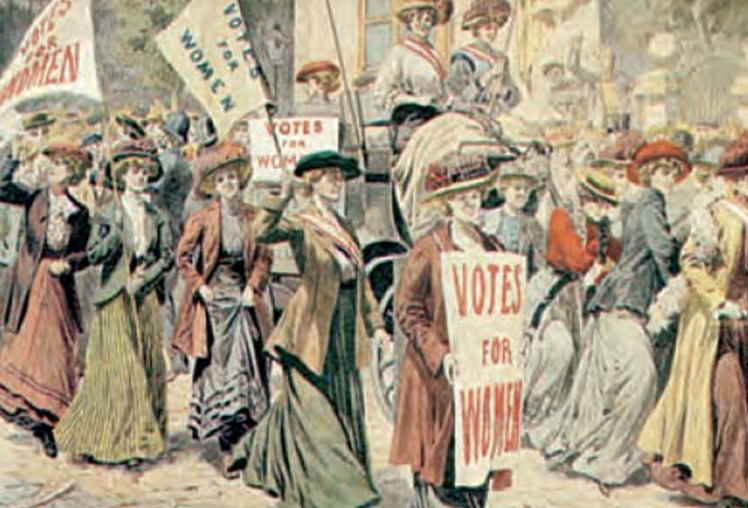 Κοινωνικοί αγώνες
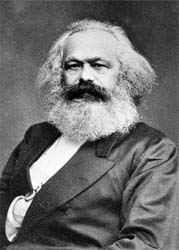 Το 1848 οι Γερμανοί Καρλ Μαρξ και Φρίντριχ Ένγκελς δημοσίευσαν το Κομμουνιστικό Μανιφέστο. Αργότερα ο Μαρξ δημοσίευσε ένα τρίτομο έργο, Το Κεφάλαιο (Das Kapital). Σε αυτό υποστήριζε την άποψη ότι κύρια αιτία της κοινωνικής αδικίας ήταν το γεγονός ότι οι σχετικά ολιγάριθμοι αστοί ήταν ιδιοκτήτες των μέσων παραγωγής
Οι άθλιες συνθήκες ζωής έκαναν τους εργάτες να ξεσηκώνονται αυθόρμητα. Όμως, μόνο μετά το 1830, άρχισαν να διεκδικούν οργανωμένα την ικανοποίηση αιτημάτων, όπως η οκτάωρη εργασία. Το 1838 η αγγλική Ένωση Εργατών δημοσίευσε τη Χάρτα του Λαού, με την οποία οι χαρτιστές, όπως ονομάστηκαν τα μέλη της, διατύπωναν πολιτικά αιτήματα (θέσπιση της καθολικής ψηφοφορίας για τους άνδρες κ.ά.).

Κύριος τρόπος διεκδίκησης ήταν οι απεργίες, που συχνά καταστέλλονταν βίαια. Την 1η Μαΐου 1886 μια εργατική απεργία στο Σικάγο των ΗΠΑ με αίτημα την καθιέρωση οκτάωρης εργασίας πνίγηκε στο αίμα. Έτσι, από το 1890 τα σοσιαλιστικά κόμματα και τα συνδικάτα άρχισαν να γιορτάζουν την Πρωτομαγιά ως παγκόσμια μέρα των εργατών, πράγμα που συμβαίνει και σήμερα σε όλο τον κόσμο.